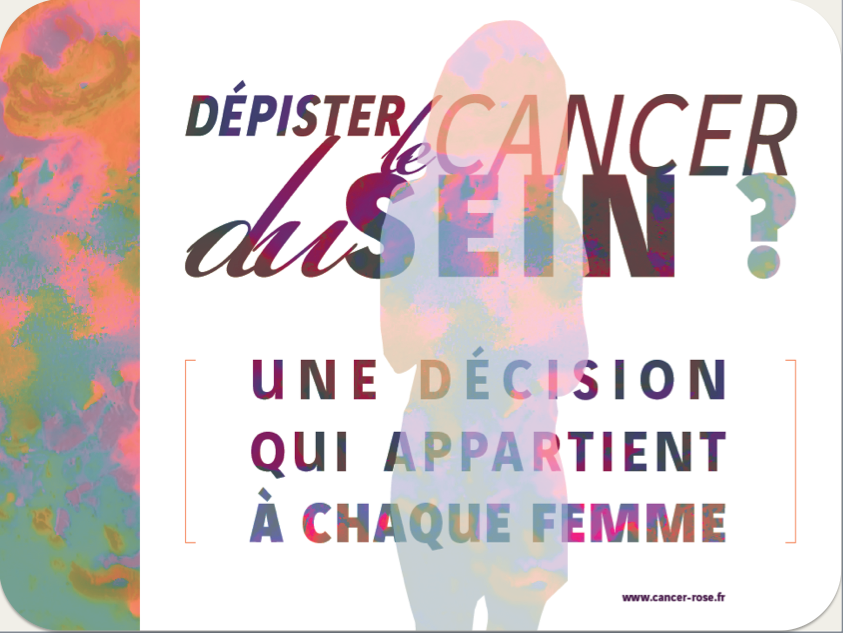 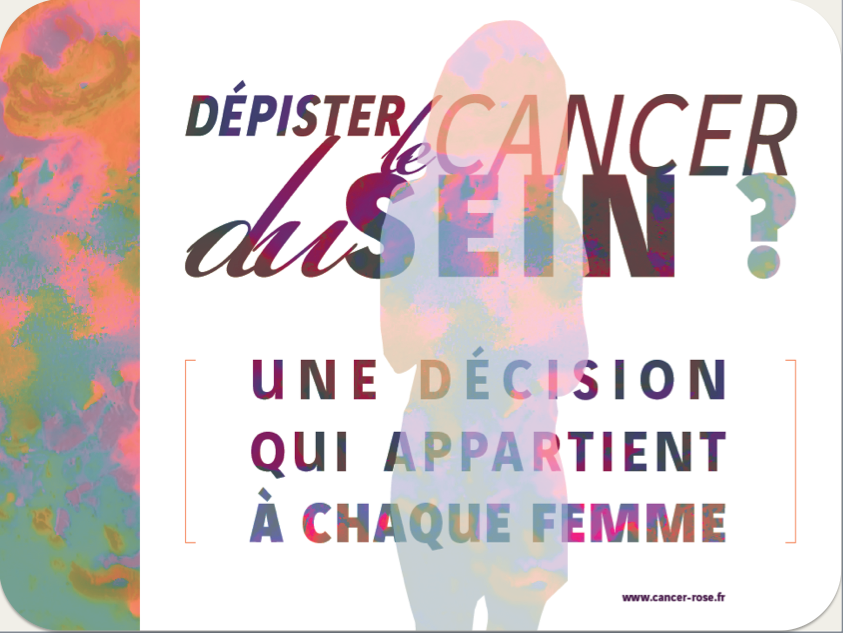 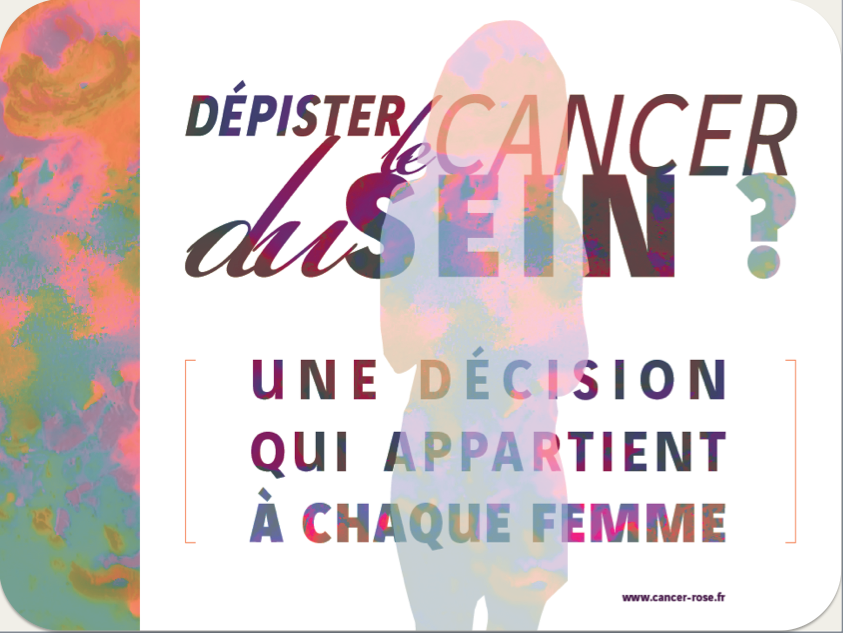 Sur 100 décès de femmes :

 4 cas par cancer du sein, 
20 par autre cause de cancer, 
30 par maladie cardio-vasculaire.
 
(Réf : C.Hill,2014, IGR)
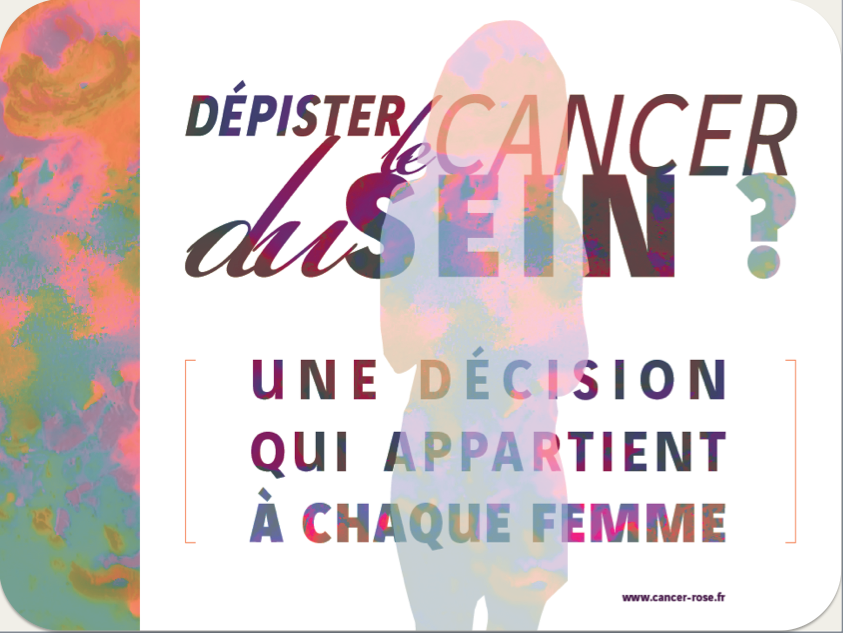 PROBLEME !
La mammographie est un outil imparfait pour le
                            dépistage systématique
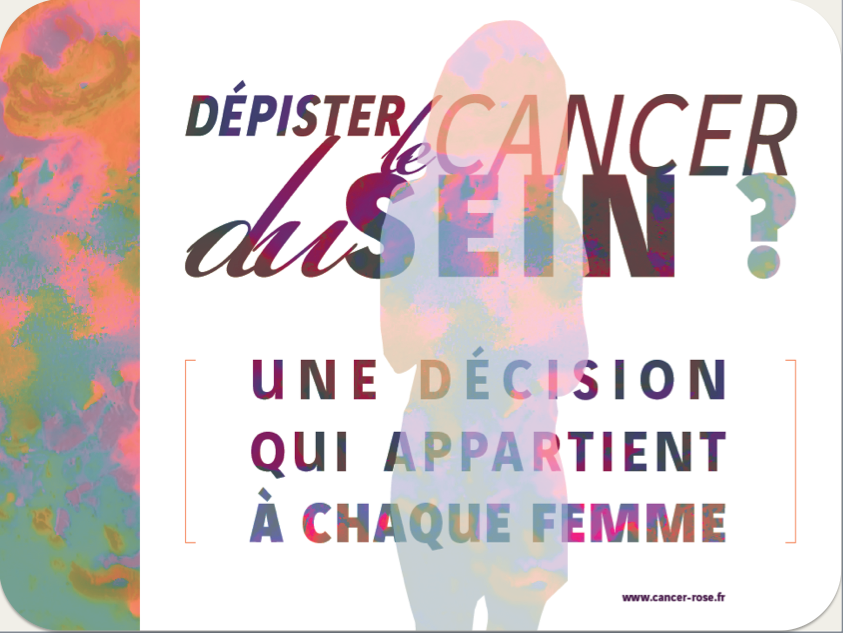 Les risques du dépistage
Le cancer radio-induit, 

augmente avec la précocité du dépistage dans la vie de la femme, le jeune âge,
La multiplicité des examens, des clichés par examen.
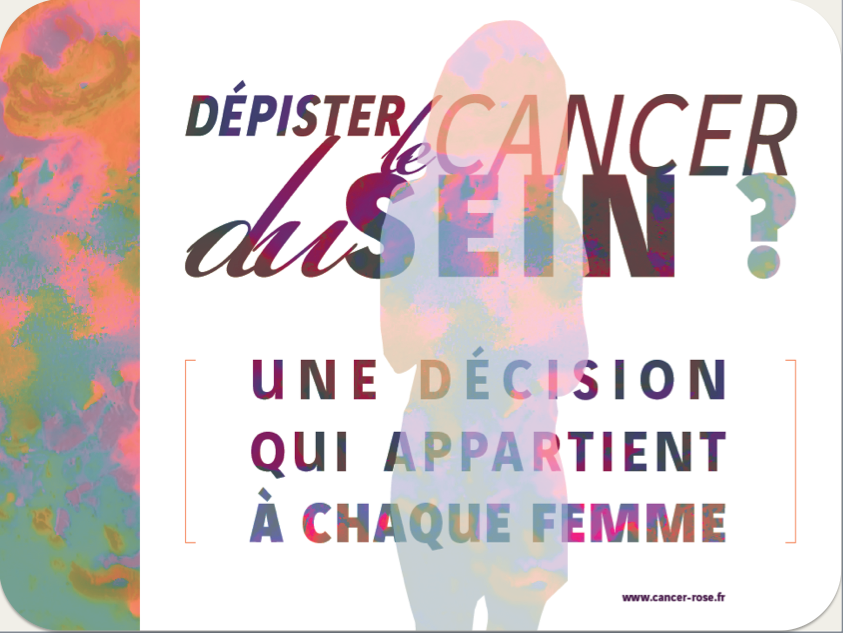 EXPLICATION du SURDIAGNOSTIC 6,7,8
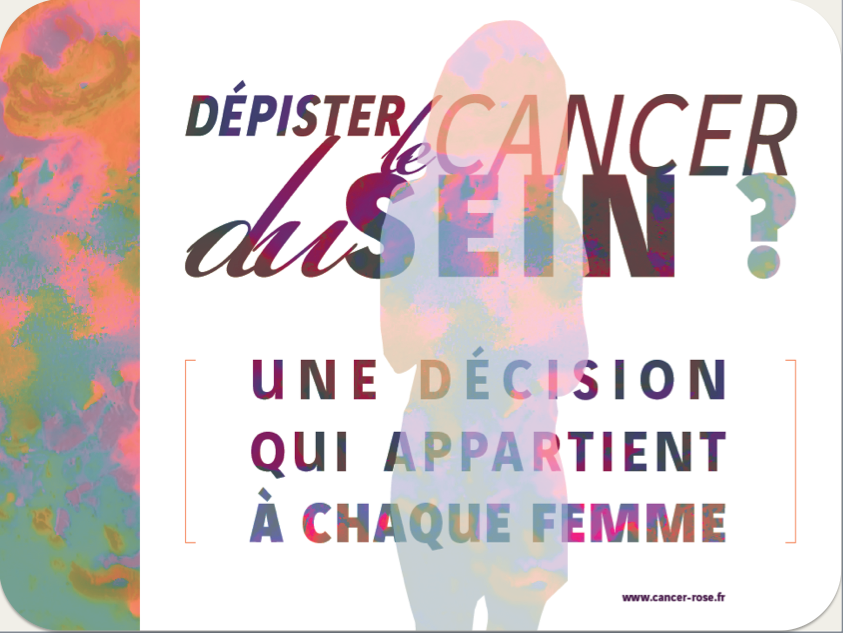 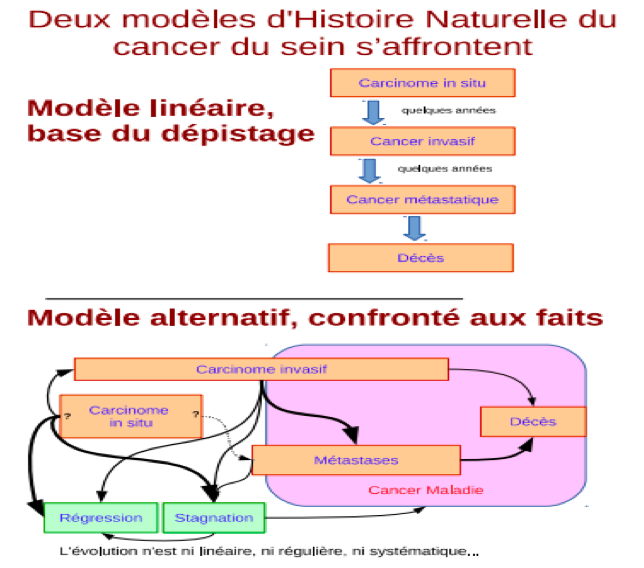 Différents modèles
de croissance 
des tumeurs
cancer rapide
cancer lent
cancer très lent
cancer stagnant
cancer qui disparaît
Ces trois dernières formes de cancer n’entraînent
Ni tumeur palpable
Ni douleur
Ni métastase
Ne provoquent pas la mort
Décès
pour autre 
cause
dépistage
Le cancer lent est 
« rattrapé » par dépistage, mais se serait 
manifesté par un symptôme.
La patiente aurait consulté à temps
Le cancer rapide
est « raté » par le
dépistage
Symptômes
Là, le dépistage
ne sert à rien.
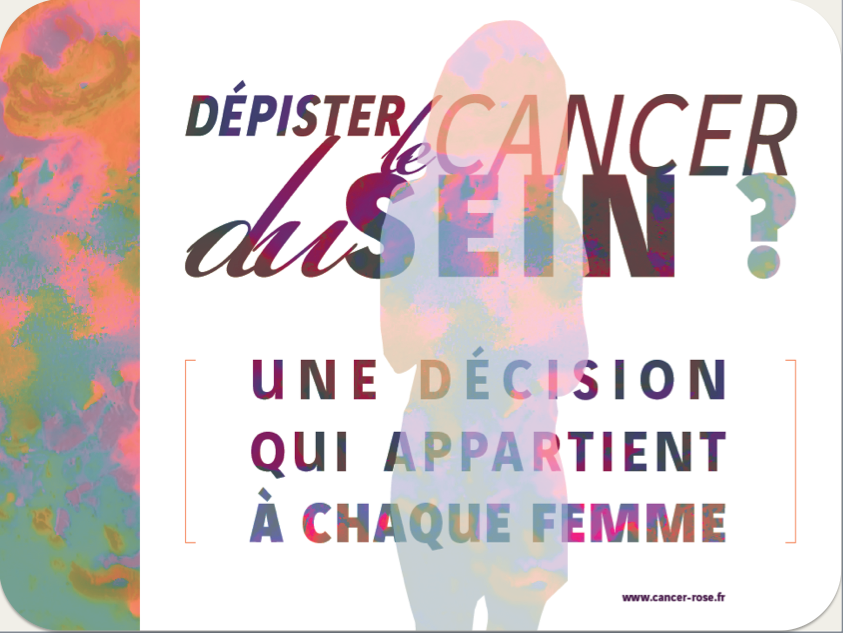 Preuve du surdiagnostic
Pour une survie identique chez les femmes dépistées et non dépistées, quel que soit leur stade du cancer au moment du diagnostic.
Etude Miller (Canada)
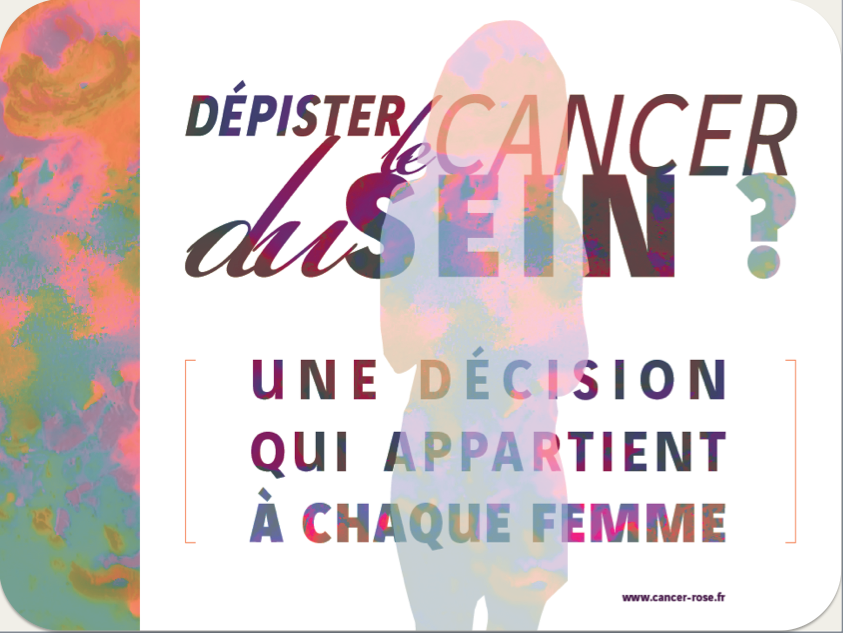 PROBLEME ! 
 Le dépistage des cancers du sein est souvent présenté de manière
                                                         très positive
Pourtant des auteurs sérieux mettent en cause ces affirmations : 
Revue Prescrire, fondation Cochrane, société suisse…3,9
Dans la vie réelle,
depuis le dépistage
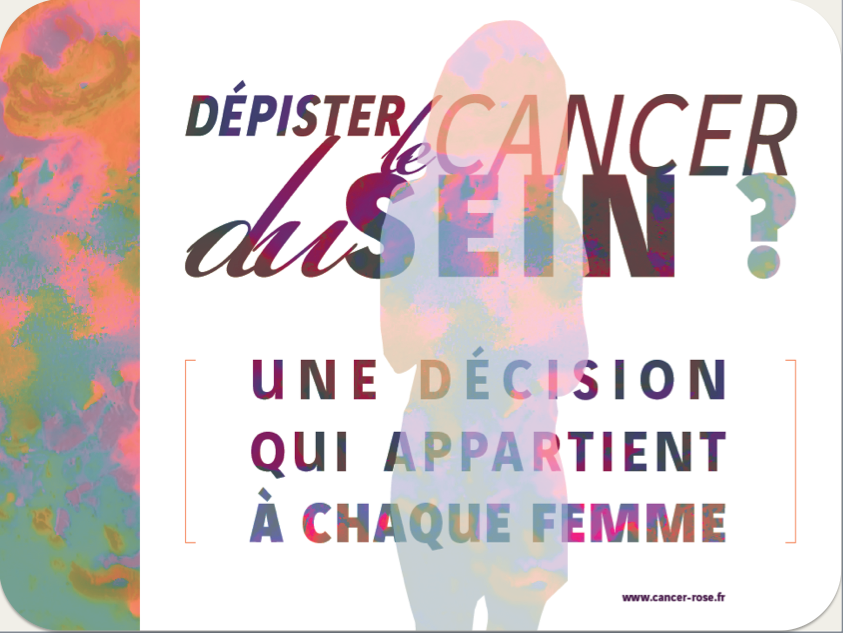 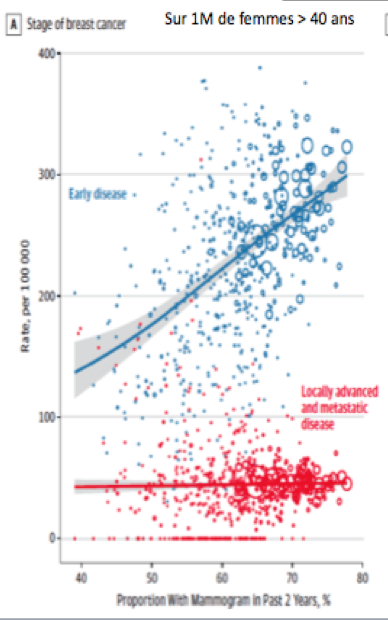 Ce phénomène 
avec la participation
Exemple : 
sur 2000 femmes NON dépistées en 10 ans = 5 décès

Sur 2000 femmes dépistées en 10 ans = 4 décès
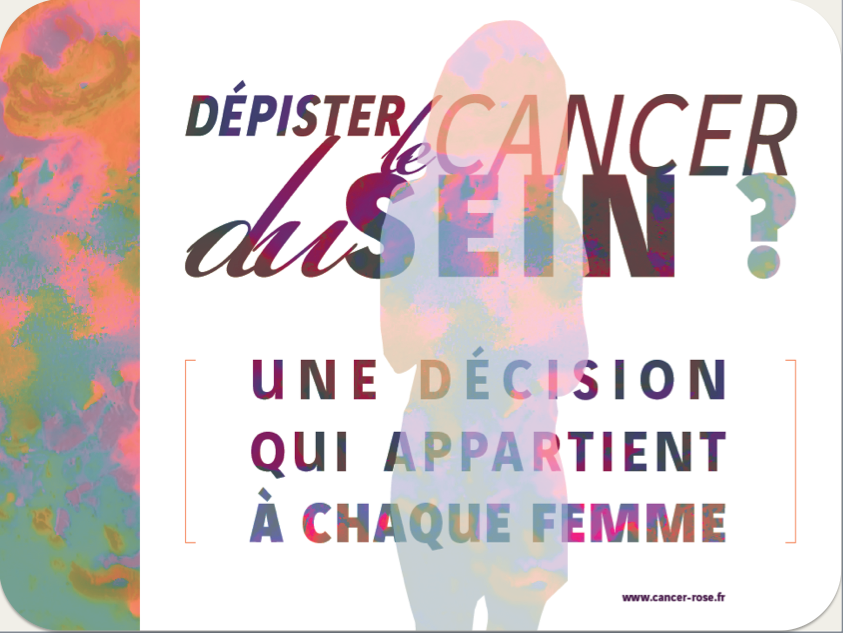 20% de réduction de mortalité ne veut pas dire que 20 femmes sur 100 en moins mourront de cancer du sein
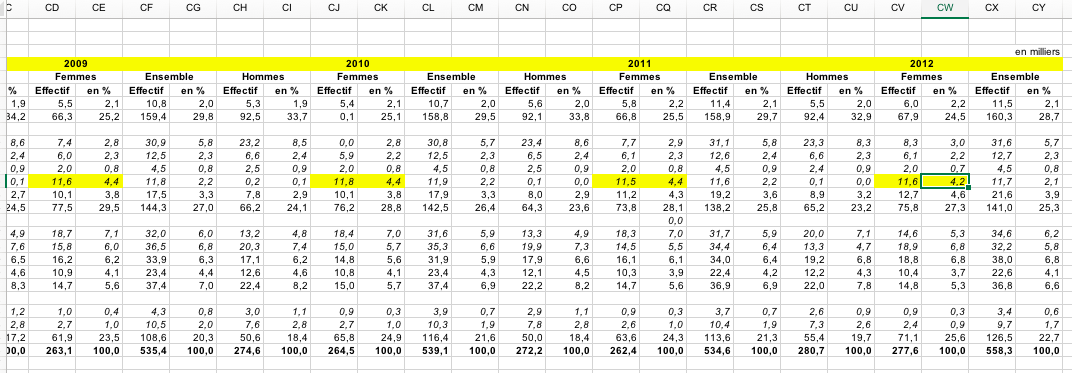 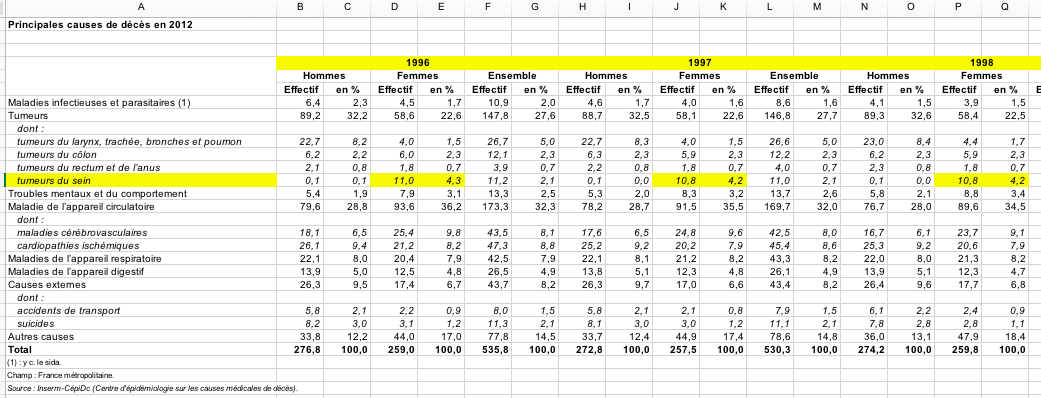 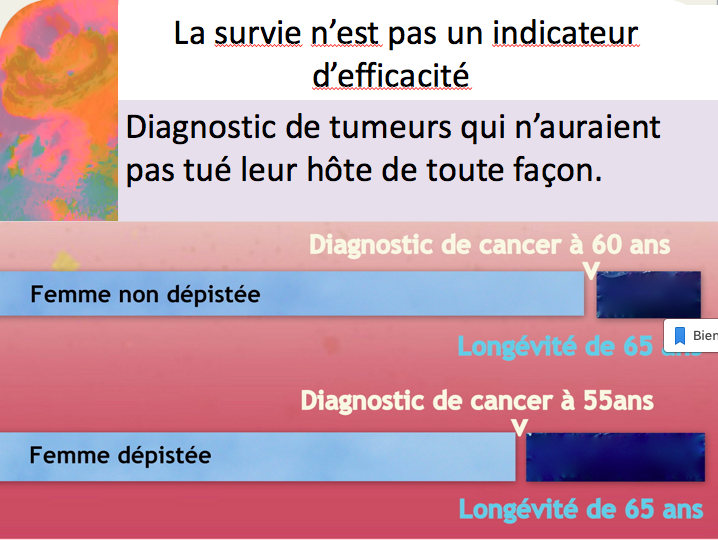 Trouver une maladie plus tôt donne l’illusion que le patient vivra plus longtemps :
ans
Conséquences du surdiagnostic
mastectomies (ablations du sein), rapportées à l’incidence, ne diminuent pas.
Pour un taux de cancers graves qui ne baisse pas.
La réduction des mastectomies totales théoriquement attendue pour des diagnostics de lésions plus petites est probablement annulée par un surcroît de mastectomies lié aux surdiagnostics.
10 ans
Selon l’étude du Collectif Cochrane
du fait des traitements lourds
Quelques cas cliniques
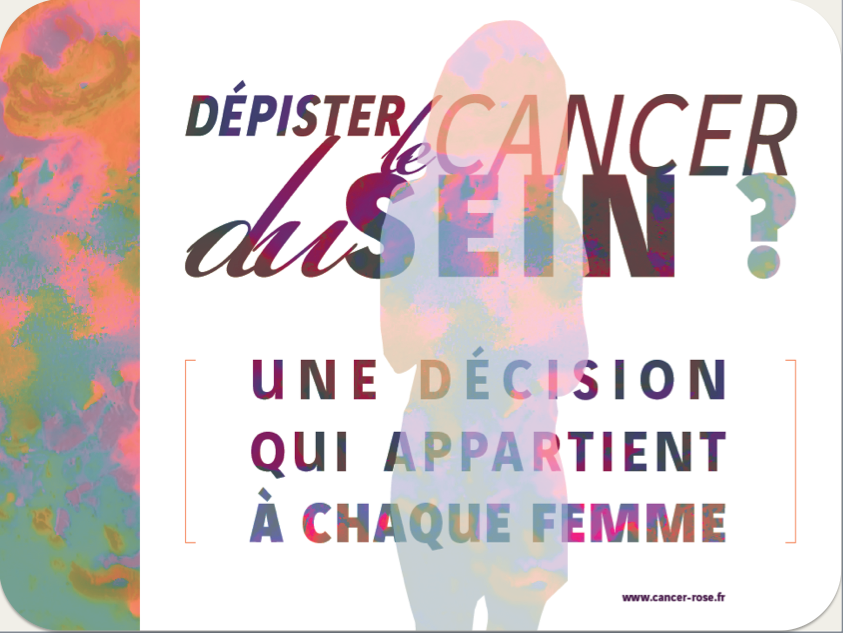 Depuis trente ans , les choses ont changé
Les femmes sont 
Plus vigilantes qu’autrefois sur 
les modifications 
des seins
On a appris que le cancer n’évolue pas de façon linéaire.
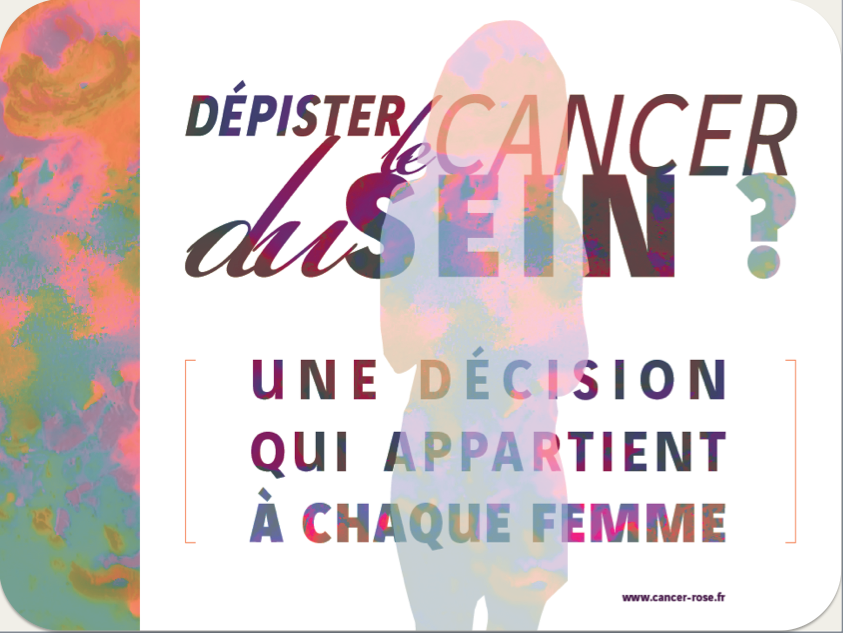 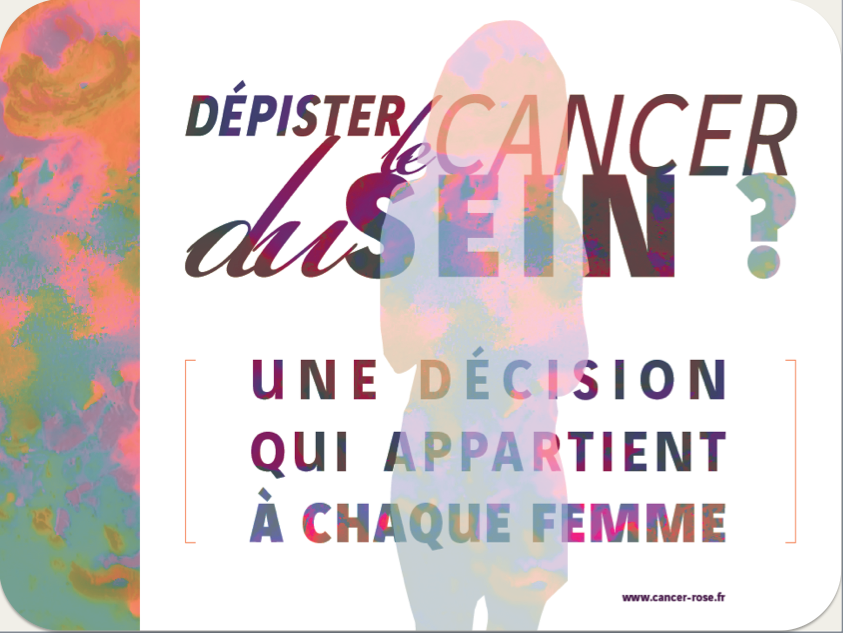 Le dépistage des cancers du sein n’a pas que des avantages.
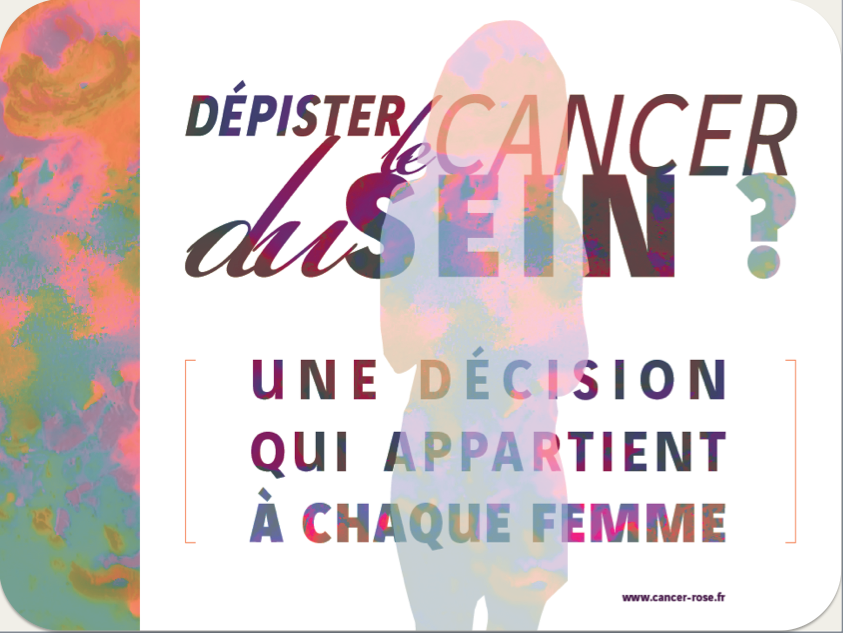 C’est votre choix de dire oui
ou non à la mammographie de dépistage.
En cas de symptôme il FAUT consulter, 

la mammo
de diagnostic aura alors toute son utilité !